স্বাগতম
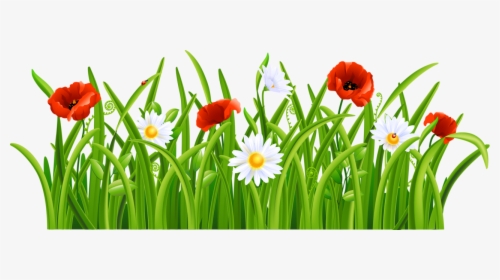 পরিচিতি
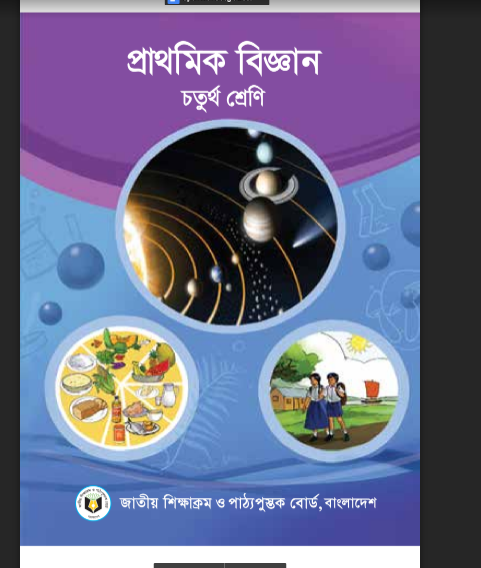 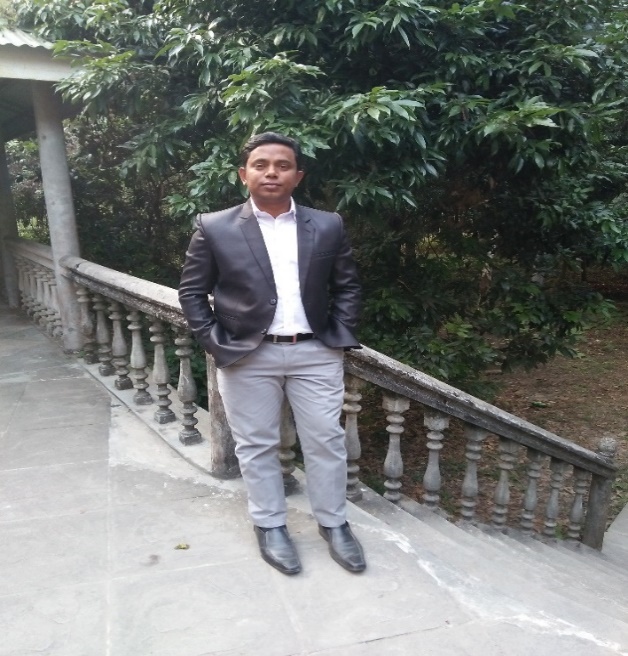 নামঃ মো. আনোয়ার হোসেন
সহকারী শিক্ষক
কালদাসপাড়া ডাংগি সেরাজুল হক    সরকারি প্রাথমিক বিদ্যালয়।
তেঁতুলিয়া, পঞ্চগড়।
মোবাইল নং - ০১৭৪৪৪১৯১৬১
শ্রেণিঃ চতুর্থ
বিষয়ঃ প্রাথমিক বিজ্ঞান
পাঠ : খাদ্য 
পাঠ্যাংশ : খাদ্যের উৎস সময়ঃ ৪০ মিনিট
শিখনফল
৮.৪.১ খাদ্যের উৎস সম্পর্কে বলতে পারবে।
  ৮.৪.২ উদ্ভিদ থেকে প্রাপ্ত খাদ্যের নাম বলতে পারবে। 
  ৮.৪.৩ প্রাণী থেকে প্রাপ্ত খাদ্যের নাম বলতে পারবে।
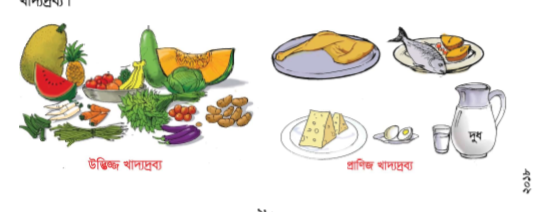 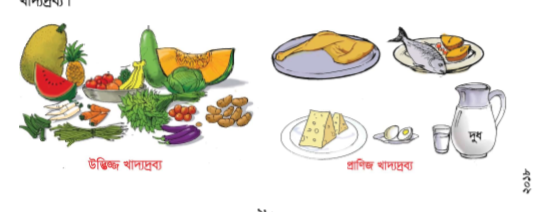 ছবিতে তোমরা কী কী দেখতে পাচ্ছ?
এই খাদ্যগুলো আমরা কোথা থেকে পাই?
আমাদের আজকের পাঠ
খাদ্য
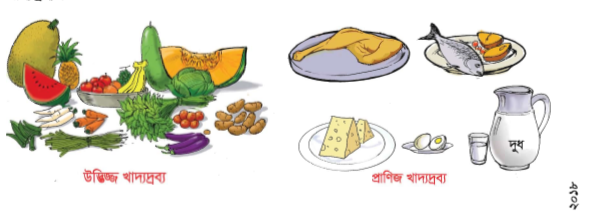 উদ্ভিজ্জ খাদ্যদ্রব্য
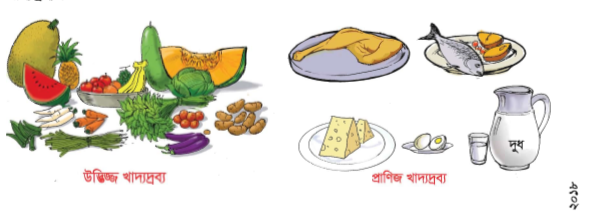 প্রাণিজ খাদ্যদ্রব্য
বিভিন্ন ধরনের খাদ্য
খাদ্যের শ্রেণিবিভাগ :
বেঁচে থাকার জন্য আমাদের খাদ্য প্রয়োজন।
পরিবেশের বিভিন্ন উদ্ভিদ এবং প্রাণী থেকে আমরা নানা রকম খাদ্যদ্রব্য পেয়ে থাকি।
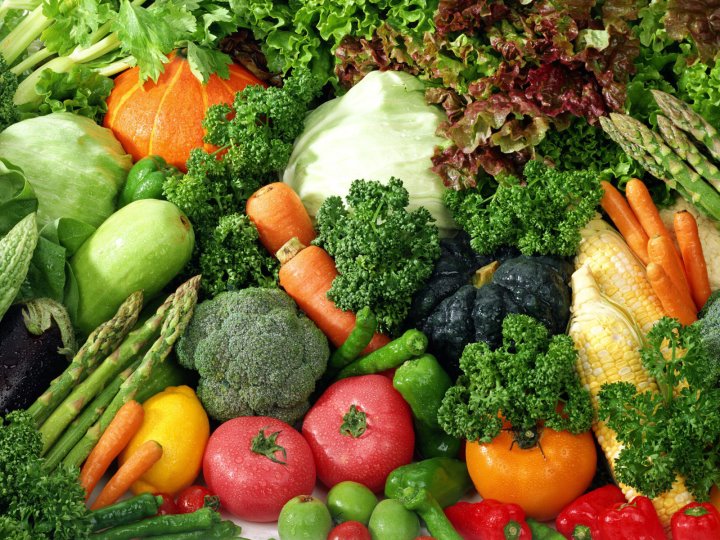 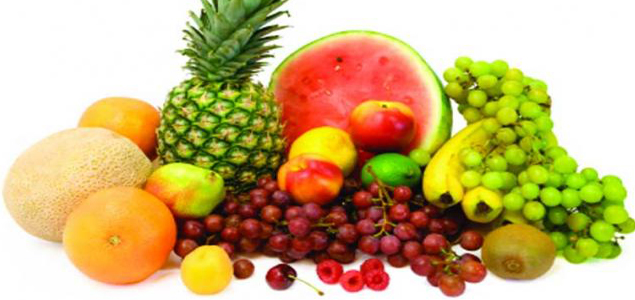 শাকসবজি
ফল
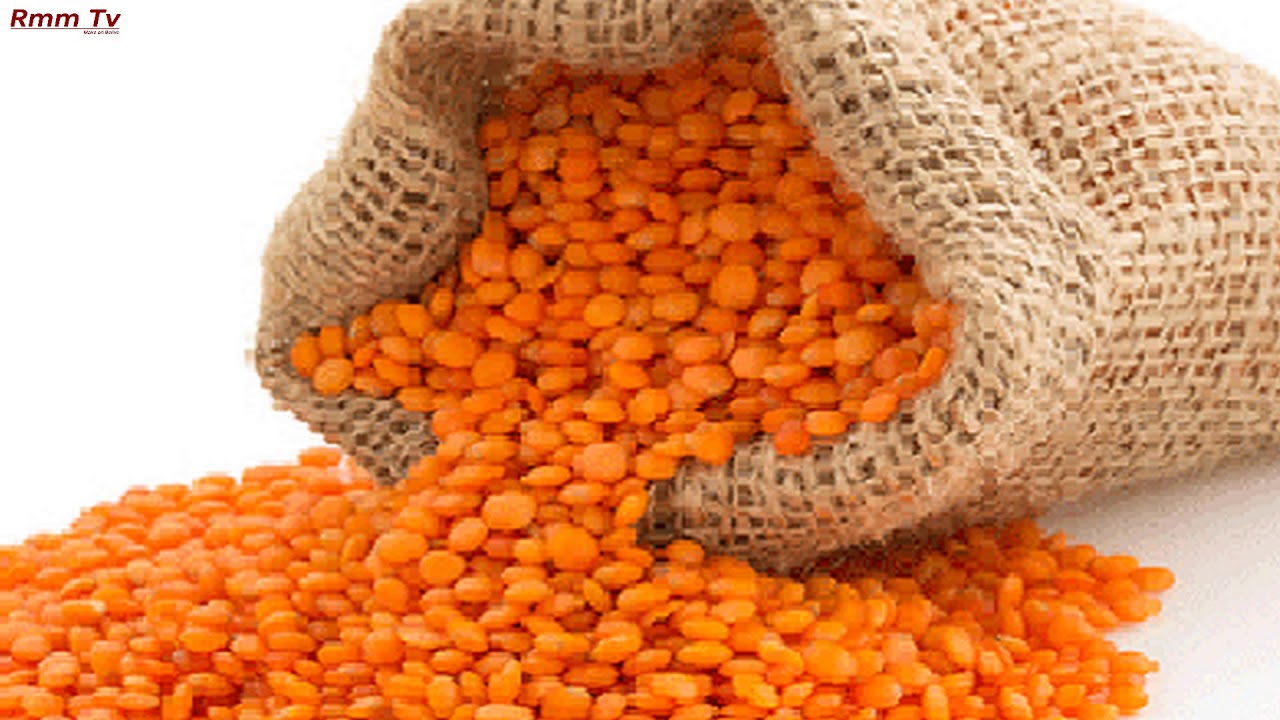 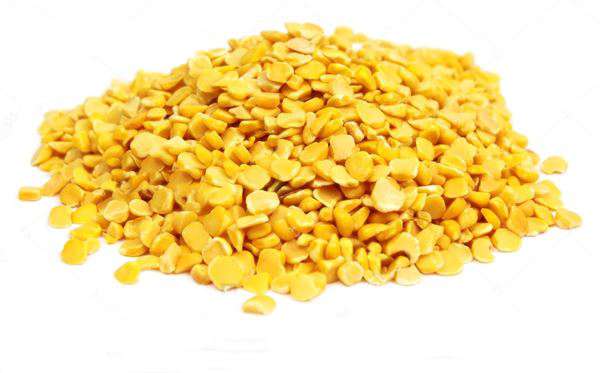 খেসারি ডাল
মসুর ডাল
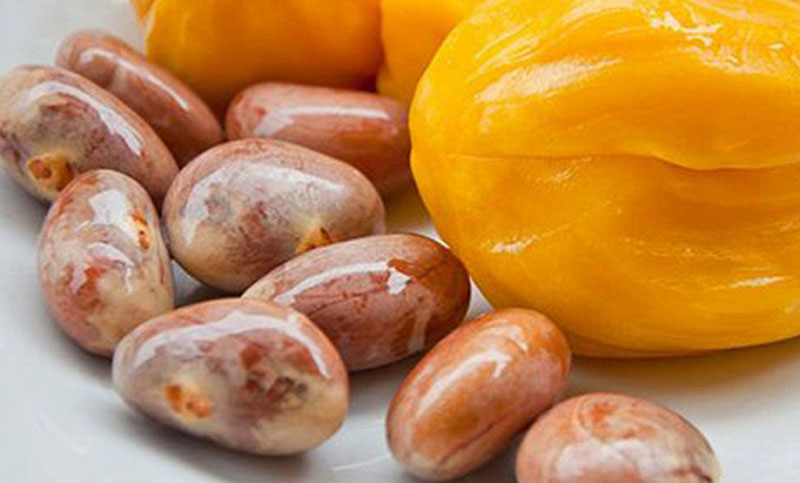 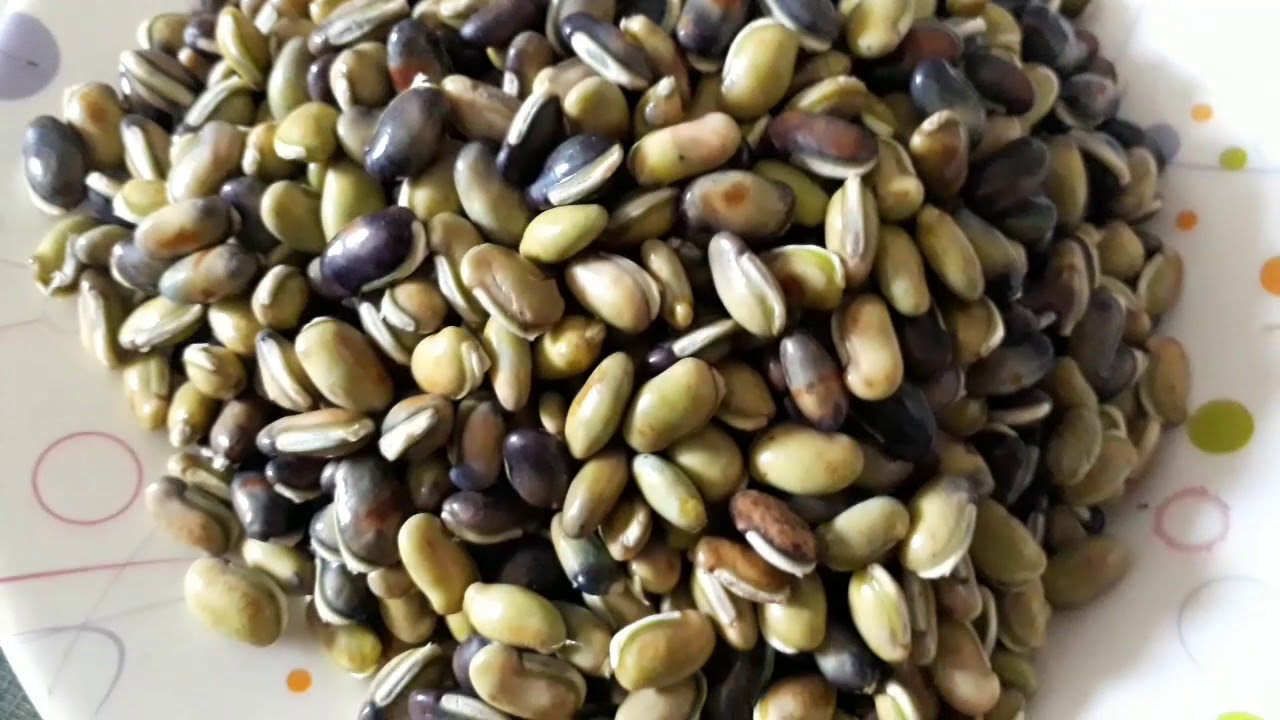 কাঁঠালের বিচি
শিমের বিচি
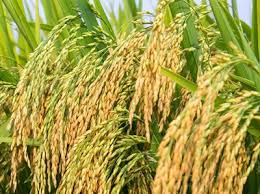 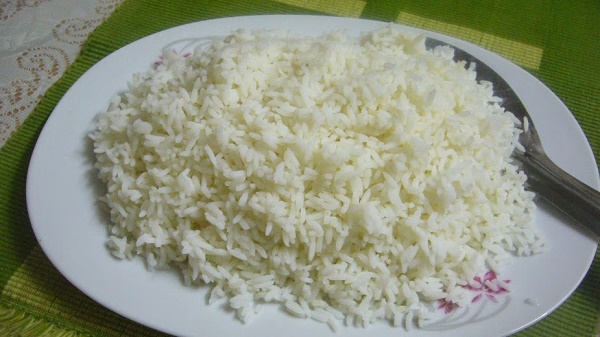 আমরা কী থেকে ভাত পাই?
ভাত
ধান
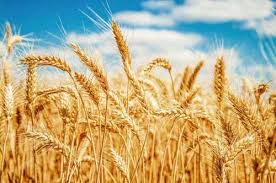 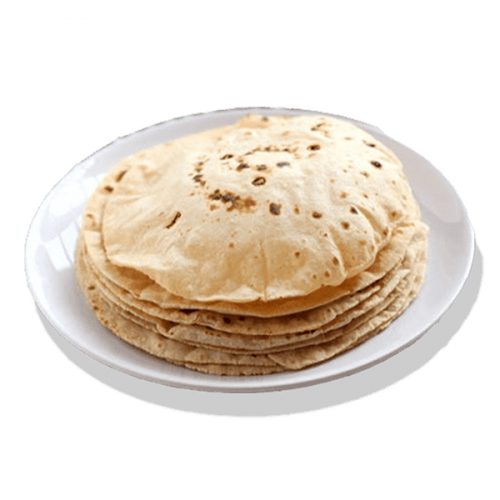 আমরা কী থেকে  রুটি পাই?
গম
রুটি
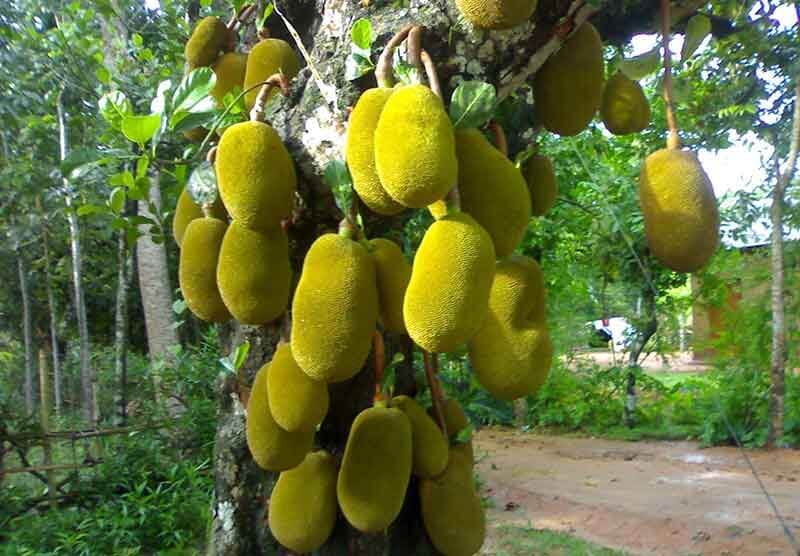 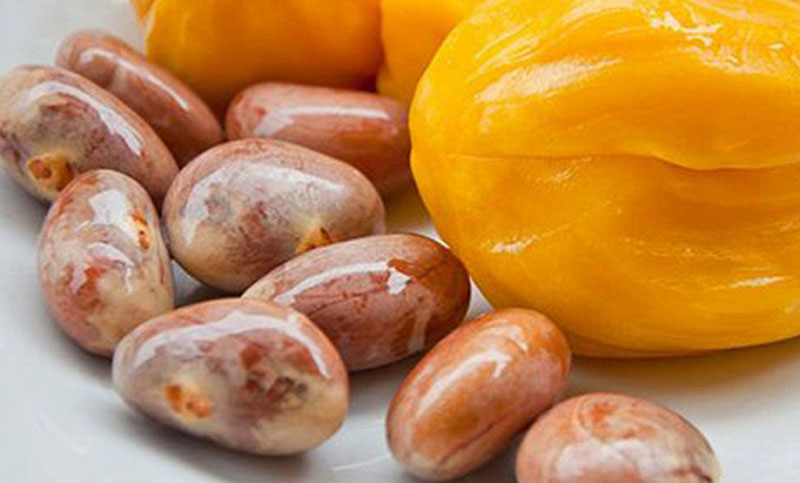 আমরা কী থেকে কাঁঠালের বিচি  পাই?
কাঁঠাল গাছ
কাঁঠালের বিচি
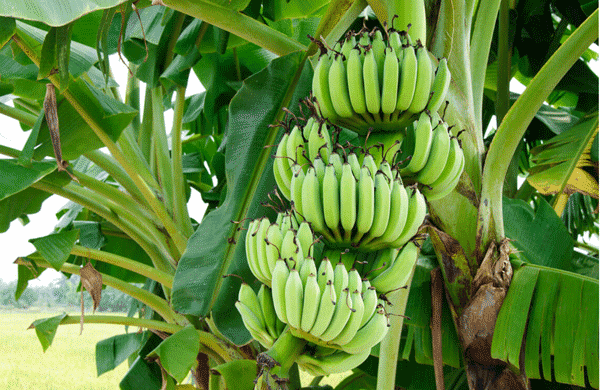 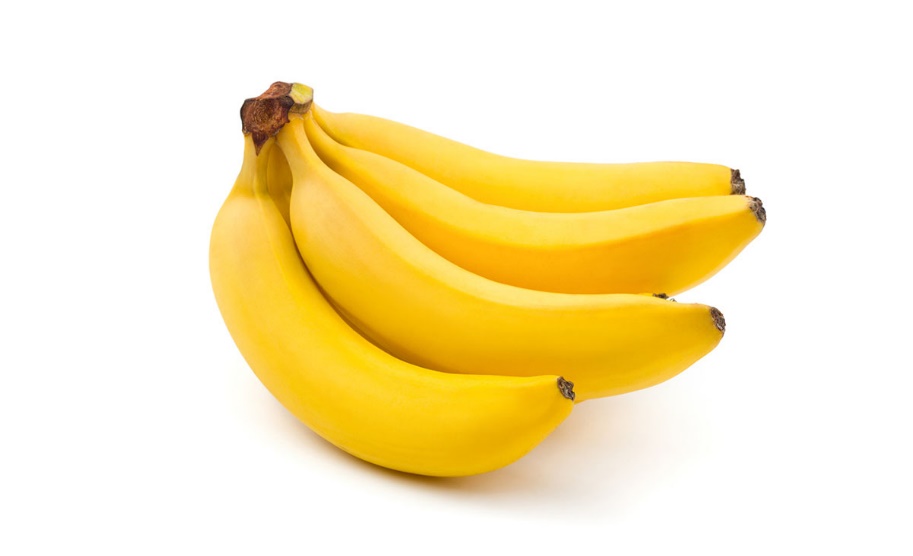 আমরা কী থেকে  কলা পাই?
কলা গাছ
কলা
উদ্ভিজ্জ খাদ্যদ্রব্য
বেশির ভাগ খাদ্য আমরা উদ্ভিদ থেকে পেয়ে থাকি।
যেমন – শাকসবজি, ফল, খাদ্যশস্য এবং ডাল।
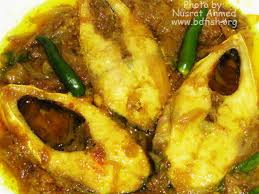 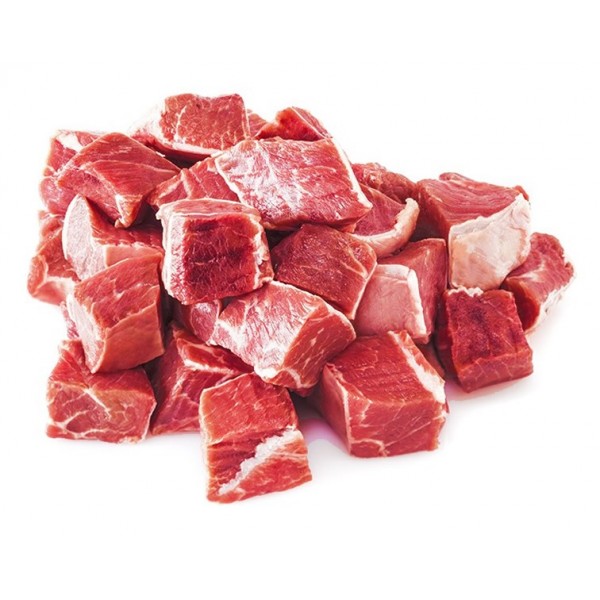 মাছ
মাংস
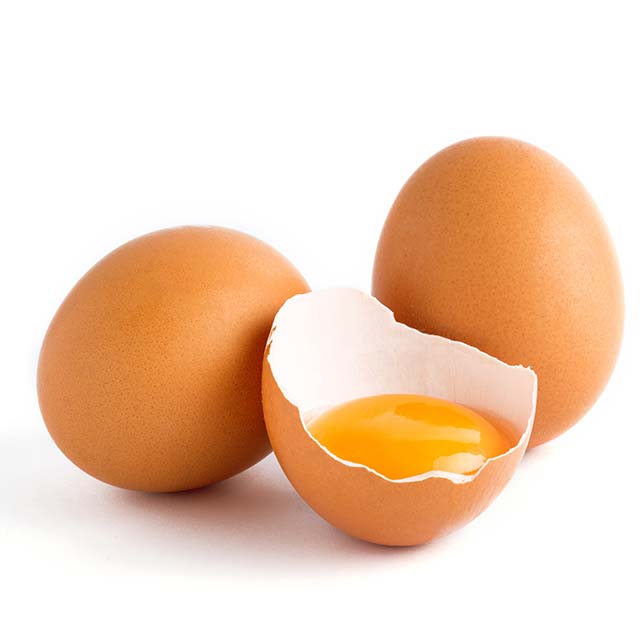 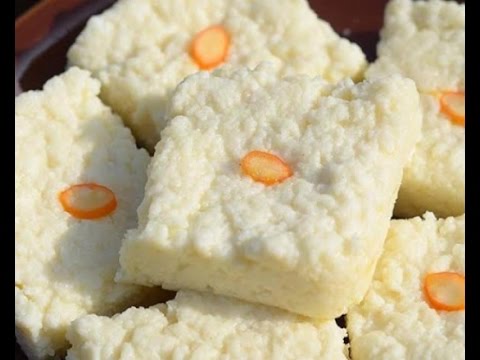 ডিম
সানা
ডিম
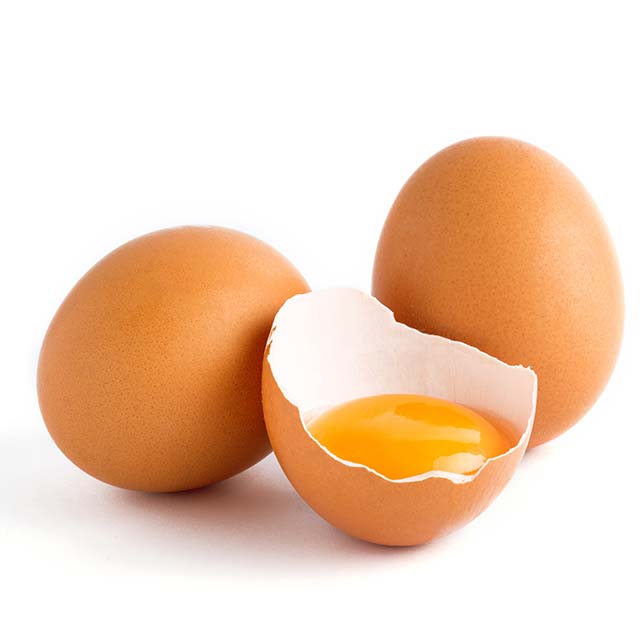 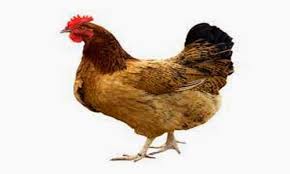 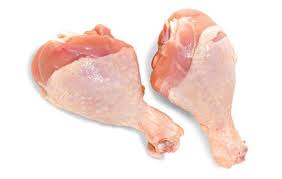 মুরগি
মাংস
দুধ
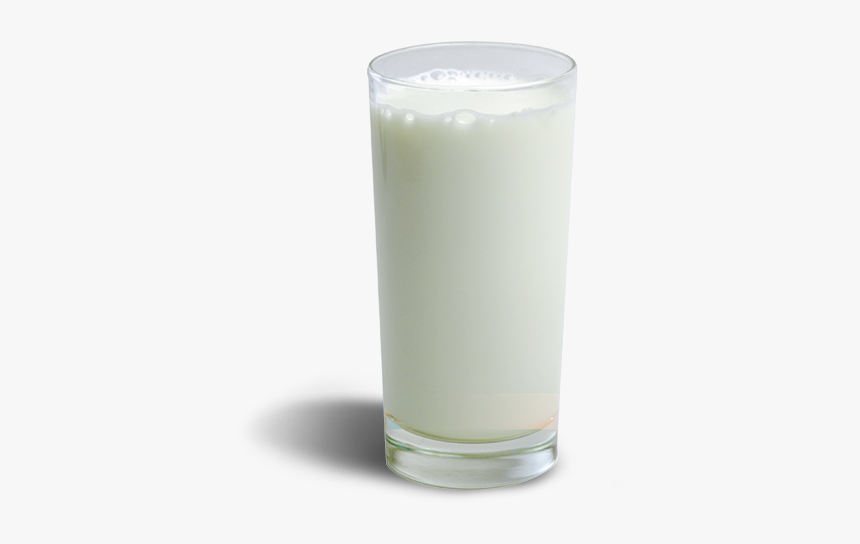 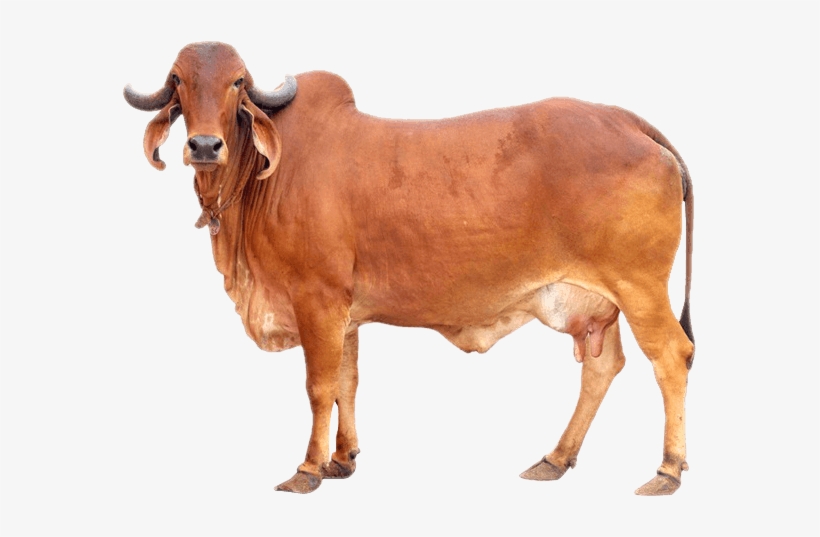 এবার বলতো দুধ ও মাংস আমরা কী হতে পাই?
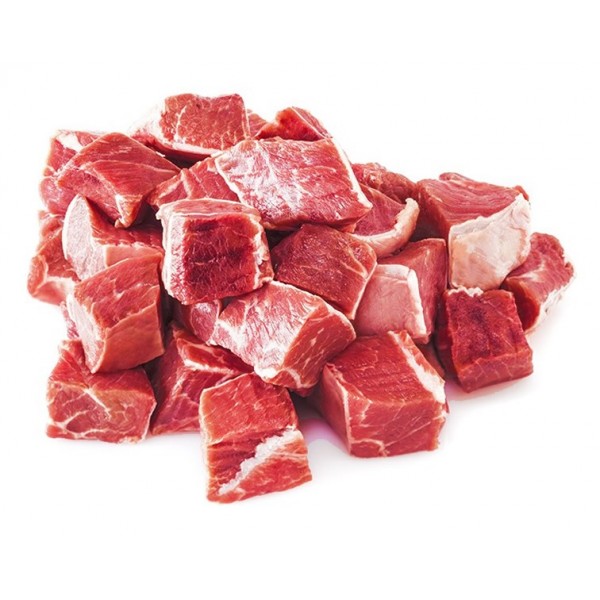 গরু
মাংস
তাহলে আমরা বলতে পারি দুধ ও মাংস প্রাণিজ খাদ্য।
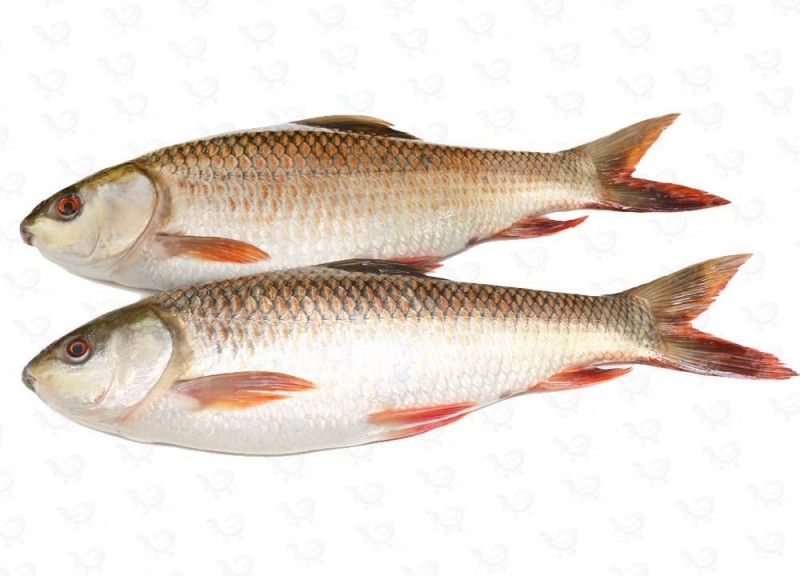 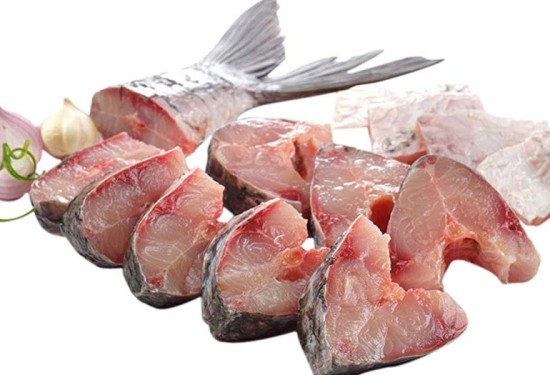 এমন আরো অনেক প্রাণিজ খাদ্য আছে।
প্রাণিজ খাদ্যদ্রব্য
আমরা প্রাণী থেকেও বিভিন্ন ধরনের খাদ্য পেয়ে থাকি। যেমন - মাছ, মাংস, ডিম এবং দুগ্ধজাত খাদ্যদ্রব্য।
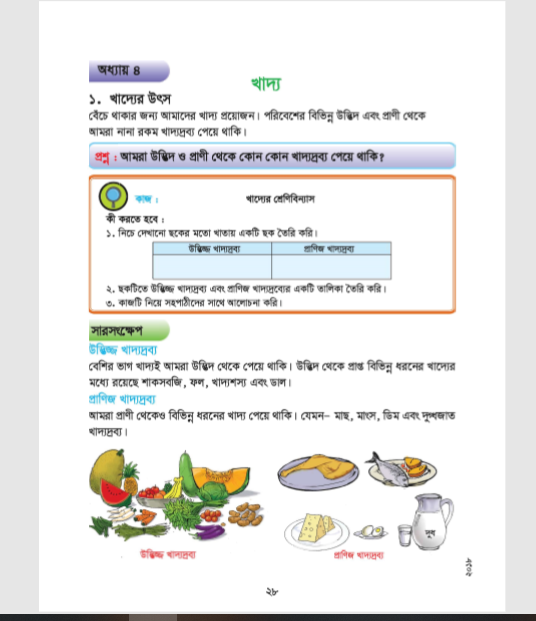 তোমার পাঠ্য বই এর ২৮নং পৃষ্ঠা বের করে মিলিয়ে নাও।
দলীয় কাজ
৪টি উদ্ভিজ্জ ও ৪টি প্রাণিজ খাদ্যের নাম লেখ :
মিলিয়ে নিই
মূল্যায়ন
১। উদ্ভিজ্জ খাদ্য কাকে বলে?
   ২। প্রাণিজ খাদ্য কাকে বলে?
বাড়ির কাজ
তোমরা বাড়িতে খাও এমন ৫টি উদ্ভিজ্জ ও ৫টি প্রাণিজ খাদ্যের নাম এবং উৎস লিখে আনবে।
ধন্যবাদ